Psychopathology.Signs and symptoms of Psychiatric illness
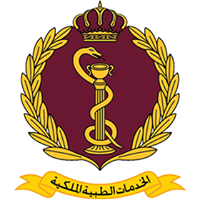 Maxim Obaisat , MD
                RMSDepartment of Psychiatry
Signs and symptoms of psychiatric illness
Signs are objective findings observed by the clinician.
Symptoms are subjective experiences described by the patient.
 A syndrome is a group of signs and symptoms that occur together as a recognized condition that may be less than specific than a clear-cut disorder or disease.
Making a diagnosis in Psychiatry is based on :Eliciting the symptoms – By asking the patient about the presenting complaint and the history of the presenting complaint.
Eliciting the signs – By examining the mental state of the patient for psychopathological features.
Behavior & Motor Signs
Motor behavior : the aspect of the psyche that includes impulses, motivations, wishes, drives, instincts, and cravings, as expressed by a person’s behaviour or motor activity
Echopraxia: pathological imitation of movements of one person by another even when asked not to.
Catatonia (Schizophrenia,encephalitis): motor anomalies in nonorganic disorders (as opposed to disturbances of consciousness and motor activity secondary to organic pathology)
Catalepsy (posturing): Sustained immobile position. The patient initiate positions by himself.
Catatonic excitement: agitated, purposeless motor activity, uninfluenced by external stimuli
c) Catatonic stupor: markedly slowed motor activity, often to a point of immobility and seeming unawareness of surroundings
d) Catatonic rigidity: voluntary assumption of a rigid posture, held against all efforts to be moved
e) Waxy flexibility: the person can be molded into a position that is then maintained; when the examiner moves the person’s limb, the limb feels as if it were made of wax.Also called “Psychological pillow”
Negativism: motiveless resistance to all attempts to be moved or to all instructions
Cataplexy: temporary loss of muscle tone and weakness precipitated by a variety of emotional states
Stereotypy: repetitive, monotonous non goal directed fixed pattern of physical action(body rocking, foot tapping) 
6.   Mannerism: Abnormal, repetitive goal-directed movement (of some functional significance).
7.   Automatic obedience: automatic following of suggestions; The patient does whatever the interviewer asks of him irrespective of the consequences.
8.   Ambitendence : The patient begins to make a movement but, before completing it, starts the opposite movement.
10. Overactivity
Psychomotor agitation: excessive motor and cognitive overactivity, usually nonproductive and in response to inner tension
Hyperactivity (hyperkinesis): restless, aggressive, destructive activity, often associated with some underlying brain pathology
Tics: sudden, involuntary, spasmodic motor movement of small groups of muscle.
 Akathisia: Subjective feeling of muscular tension secondary to antipsychotic or other medication, which can cause restlessness, pacing, repeated sitting & standing.
Compulsion : Uncontrollable impulse to perform an act repetitively
11. Chorea – Random, jerky movements, resembling fragments of goal-directed behavior (i.e., semi-purposeful
Speech
Speech: ideas, thoughts, feelings as expressed through language; communication through the use of words and language

Pressure of speech – Rapid & copious speech, as thoughts crowd into the patients mind in quick succession.
Poverty of speech – Slow, monotonous and sparse speech, as thoughts enter the patient’s mind only occasionally.
Neologism – The patient uses words or phrases invented by himself/herself.
Mutism – The total loss of speech.
Word salad: incoherent mixture of words and phrases
Nonspontaneous speech: verbal responses given only when asked or spoken to directly; no self-initiation of speech.
Poverty of content of speech: speech that is adequate in amount but conveys little information because of vagueness, emptiness, or stereotyped phrases
Mood & Affect
Emotion: a complex feeling state with psychic, somatic, and behavioral components that is related to affect and mood.N.B. Mood and affect are often used interchangeably to mean the same thing. Technically, however, there is a difference between them:

Affect – A short-lived emotion
Mood – A sustained emotion

A.  Affect: Observed expression of emotion; may be inconsistent with patient’s description of emotion1) Incongruity of affect (inappropriate affect) – The affect is not in keeping with the mood that would ordinarily be expected, e.g., the patient may laugh when told about a bereavement.
2.   Blunted affect: a disturbance in affect manifested by a severe reduction & diminution in the intensity of externalized feeling tone & emotional response.
Restricted or constricted affect: reduction in intensity of feeling tone less severe than blunted affect but clearly reduced
Flat affect absence or near absence of any signs of affective expression; voice monotonous, face immobile.
Labile affect: rapid and abrupt changes in emotional feeling tone, unrelated to external stimuli.
B. Mood:A pervasive and sustained emotion, subjectively experienced and reported by the patient and observed by others; examples include depression, elation, anger
Dysphoric mood: an unpleasant mood.
Euthymic mood: normal range of mood, implying absence of depressed or elevated mood.
Expansive mood: expression of one’s feelings without restraint, frequently with an overestimation of one’s significance or importance.
Irritable mood: easily annoyed and provoked to anger 
Mood swings (labile mood): oscillations between euphoria and depression or anxiety.
Elevated mood: air of confidence and enjoyment; a mood more cheerful than usual 
Euphoria: Exaggerated feeling of well-being that is inappropriate to real events. Can occur with drugs such as opiates, amphetamines, and alcohol.
Depression: psychopathological feeling of sadness 
Anhedonia: loss of interest in and withdrawal from all regular and pleasurable activities, often associated with depression
 Apathy: Dulled emotional tone associated with detachment or indifference; observed in certain types of schizophrenia and depression
Alexithymia: inability or difficulty in describing or being aware of one’s emotions or moods.
Thoughts
Thinking: goal-directed flow of ideas, symbols, and associations initiated by a problem or a task and leading toward a reality-oriented conclusion; when a logical sequence occurs, thinking is normal.
General disturbances in form or process of thinking
Psychosis: inability to distinguish reality from fantasy.

- Illogical thinking: thinking containing erroneous conclusions or internal contradictions
Thought FORM
- Magical thinking (superstitious thinking): a form of dereistic thought, in which thoughts, words , or actions assume power (for example, they can cause or prevent events),or belief that unrelated events are causally connected despite the absence of any plausible causal link between them, particularly as a result of supernatural effects.
B. Specific disturbances in form of thought

1)    Pressure of thought – Ideas arise in unusual variety and abundance, and pass through the mind rapidly.
Thought FORM
2) Poverty of thought – The patient has only a few ideas, which lack variety and abundance, and pass through the mind slowly.

3) Circumstantiality is when the point of the conversation is eventually reached but with overinclusion of trivial or irrelevant details.

4) Tangentiality: inability to have goal-directed associations of thought; patient never gets from desired point to desired goal
Thought FORM
5) Loosening of associations (Derailment): flow of thought in which ideas shift from one subject to another in a completely unrelated way; when severe, speech may be incoherent.

6) Flight of ideas: rapid, continuous verbalizations or plays on words produce constant shifting from one idea to another; the ideas tend to be connected, and in the less severe form a listener may be able to follow them
7) Thought blocking – The experience of the patient’s mind going entirely blank in the middle of a train of thought.
8) Perseveration – The persistent and inappropriate repetition of same thoughts. In response to a series of different questions the patient gives the correct answer to the first, but continues to answer subsequent questions with the answer to the first question.
Thought CONTENT
Specific disturbances in content of though
Delusion: Fixed false belief, based on incorrect inference about external reality, not consistent with patient’s intelligence and cultural background, that cannot be corrected by reasoning
                            Types of Delusions
Bizarre delusion: an absurd, totally implausible, strange false belief
Nihilistic delusion: false feeling that self, others, or the world is nonexistent or ending (Cotard Syndrom)
Persecutary: Fixed false belief that one is being harmed or harm is impending & that the perpetrators of that harm are causing it intentionally.
Types of Delusions
Grandiose: Insightless & unshakable conviction that one possesses special powers, knowledge, talents or abilities, is famous  or holds a special relationship with a famous person.
Religious: Any delusion with religious content, especially beliefs that one is God, Angel, Devil, Prophet or son or daughter of God.
Delusions of reference: fixed false belief that remarks, events, objects or other phenomena are directed at oneself.
Delusional Perception : Linking a normal percept to a bizarre conclusion.
Morbid jealousy : fixed false belief that a spouse or lover is unfaithful, also called “Delusion of infidelity” , “Othello’s Syndrome” 
Erotomania : Delusion that one is loved by another person (usually celebrity or higher status)
Passivity phenomena
1-Delusion of control “Made volition ” : false feeling that one’s will, thoughts, or feeling are being controlled by external forces
2-Thought withdrawal: delusion that one’s thoughts are being removed from one’s mind by other people or forces
3-Thought insertion: delusion that thoughts are being implanted in one’s mind by other people or forces
4-Though broadcasting: delusion that one’s thoughts can be heard by others, as though they were being broadcast into the air.
Perception
Perception :
Process of transferring physical stimulation into psychological information's.
            Disturbances of perception
1- Sensory Distortion (Altered)
There is constant real perception object which is perceived in a distorted way.

Illusion: misperception or misinterpretation of real external sensory stimuli.

2- Sensory Deception (False)
A new perception occur which may or may not be in response to an external stimulus.

Hallucination: false sensory perception not associated with real external stimuli; there may or may not be a delusional interpretation of the hallucinatory experience.
Characteristics
1- Delineated & clear
2- In object space
3- Constant (independent of the will)
4- Patient reacts to them as if they are true
5- Perception coming from outside
6- No stimulus
                             Non pathological Hallucinations
Hypnagogic hallucination: false sensory perception occurring while falling asleep ; generally considered  nonpathological phenomenon when this happens upon awakening it’s called - Hypnopompic hallucinations
                             Types of hallucinations
1- Auditory hallucination: false perception of sound, usually voices but also other noises, such as music; most common hallucination in psychiatric disorders
Types of Auditory hallucinations
A-  Elementary :
Are perception of sounds such as hissing, whistling, an extended tone.
B- Complex:
1- Second person hallucination
One voice only may seem address the patient directly.

2- Third person hallucination 
Two voices or more talk to one another referring to the patient as “he” or “she" and may give a running commentary on the  patient s action or intention.

3- Thoughts are spoken aloud
Patient hears his own thoughts as he thinks them.

4- Thought echo
Patient hears his own thoughts after he has thought of them.
2- Visual hallucination: false perception involving sight, consisting of both formed images (for example, people) and unformed images (for example, flashes of light); most common in medically determined disorders & acute organic states.
-Lilliputian hallucination: false perception in which objects are seen as reduced in size.

-Extracampine visual hallucination
Are experienced as located outside the field of vision ,behind the head.

-Autoscopic HallucinationThe experience of seeing one’s own body in external space

Often, visual hallucinations are isolated and do not have any accompanying voices. Sometimes, however, visual and auditory hallucinations co-occur to form a coherent whole
    Patients with temporal-lobe epilepsy may have combined auditory and visual hallucinations and some patients with schizophrenia of late onset (especially when the illness is protracted) may see and hear people being tortured, murdered and mutilated
    Visual hallucinations are rare in schizophrenia, so much so that they should raise a doubt about the diagnosis
3- Olfactory hallucination: false perception of smell; most common in viral infection, brain tumor, trauma, surgery, and possibly exposure to toxins or drugs and uncommonly in depressive psychosis
4- Gustatory hallucination: false perception of taste, such as unpleasant taste caused by schizophrenia, acute organic states focal epilepsy, especially temporal lobe epilepsy. The regions of the brain responsible for gustatory hallucination in this case are the insula and the superior bank of the Sylvian fissure.
Signs and symptoms of psychiatric illness
5- Tactile (haptic) hallucination: false perception of touch or surface sensation, as from an amputated limb (phantom limb), or crawling sensation on or under the skin (formication).

Although it may occur in schizophrenia, but it is more common in acute brain syndrome.
Occurs in organic states, delirium tremens, in cocaine psychosis & called “cocaine bugs”, also in withdrawal from alcohol or benzodiazepines.
Formication may also be the result of normal hormonal changes such as menopause, or disorders such as peripheral neuropathy, high fevers, Lyme disease, skin cancer

6- Somatic hallucination: false sensation of things occurring in or to the body, most often as visceral, sexual stimulation or electrical shock.
Memory
Memory : Function by which information stored in the brain , is latter recalled to consciousness.
Types of memory:
-Immediate: reproduction or recall of perceived material within seconds to minutes
-Recent: events within past few days
-Recent past: events within past few months
-Remote: events from childhood & distant past
-declarative (explicit) memory: episodic (for events) or semantic (for language and knowledge)
-procedural memory: for motor arts
-Priming: unconscious memory
-Conditioning: classic or emotional.
Disorders of memory
1-Amnesia: Partial or total inability to recall past experiences; may be organic (amnestic disorder) or emotional (dissociative amnesia) in origin.
-Psychogenic amnesias: Dissociative or hysterical amnesia is the sudden amnesia that occurs  during periods of extreme trauma and can last for hours or even days.
-Anterograde amnesia: Loss of memory for events after to the event; common after trauma. 
-Retrograde amnesia : Amnesia for events occurring before a point in time (Inability to recall remote events)
- Total amnesia: loss of memory for recent events & remote events
Attention
Attention is the amount of effort exerted in focusing on certain portions of an experience; ability to sustain a focus on one activity; ability to concentrate.
Distractibility: inability to concentrate attention; attention drawn to unimportant or irrelevant external stimuli
Selective inattention: blocking out only those things that generate anxiety
Hypervigilance: excessive attention and focus on all internal and external stimuli, usually secondary to delusional or paranoid states
Trance: focused attention and altered consciousness, usually seen in hypnosis, dissociative disorders, and ecstatic religious experiences
2-Distortions of memory or paramnesia: falsification of memory by distortion of recall
It can occur in those with emotional problems as well as in organic states. 
- Confabulation: Conscious filling of gaps in memory by imagined or untrue experience
- Retrospective falsification : Memory becomes unintentionally (unconsciously) distorted by being filtered thought a person’s present emotional & cognitive state.
- Anxiety amnesia occurs when there is anxious preoccupation or poor concentration in disorders such as depressive illness or generalized  anxiety. Initially it may wrongly suggest dissociative amnesia. More severe forms of amnesia in depressive disorders resemble dementia and are known as depressive pseudodementia. Amnesias in anxiety and depressive disorders are generally caused by impaired concentration and resolve once the underlying disorder is treated.
 
3-Hyperamnesia:
exaggerated registration, retention and recall. Flashbulb memories are those memories that are associated with intense emotion. It is regarded as one of the characteristic symptoms of post-traumatic stress disorder but is also associated with emotional events
Any Questions ?